Люди часто не могут распознать благоприятную возможность потому, что она подозрительно похожа на работу.
Т. Эдисон
Почти все способы целеполагания, которые мне известны!
Переписывать каждый день!
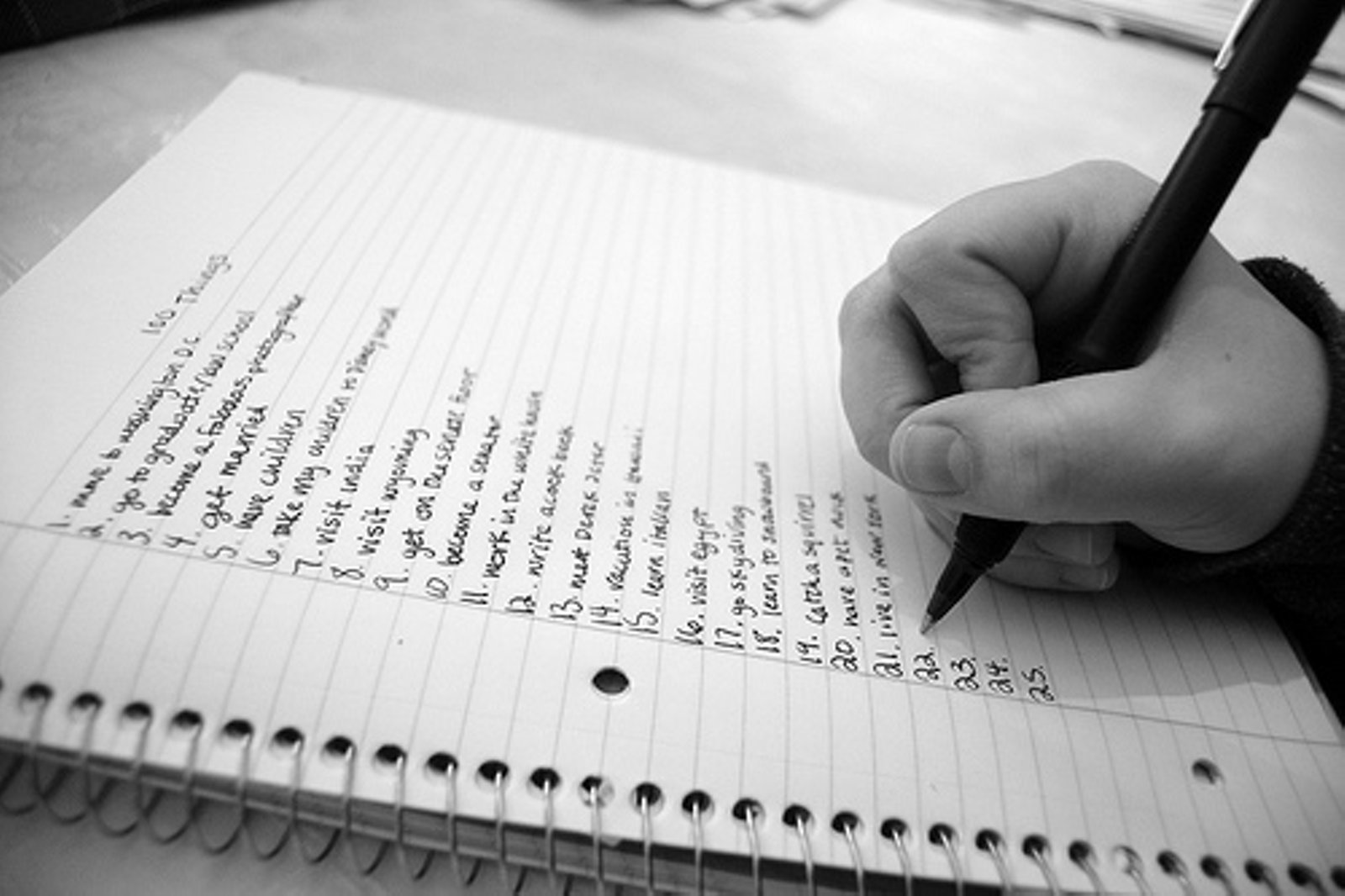 Сформулировать то, что хочу и записать на листе.
Подробно на тренинге 
«Вконтакте с целью жизни»
Фильм «СЕКРЕТ»
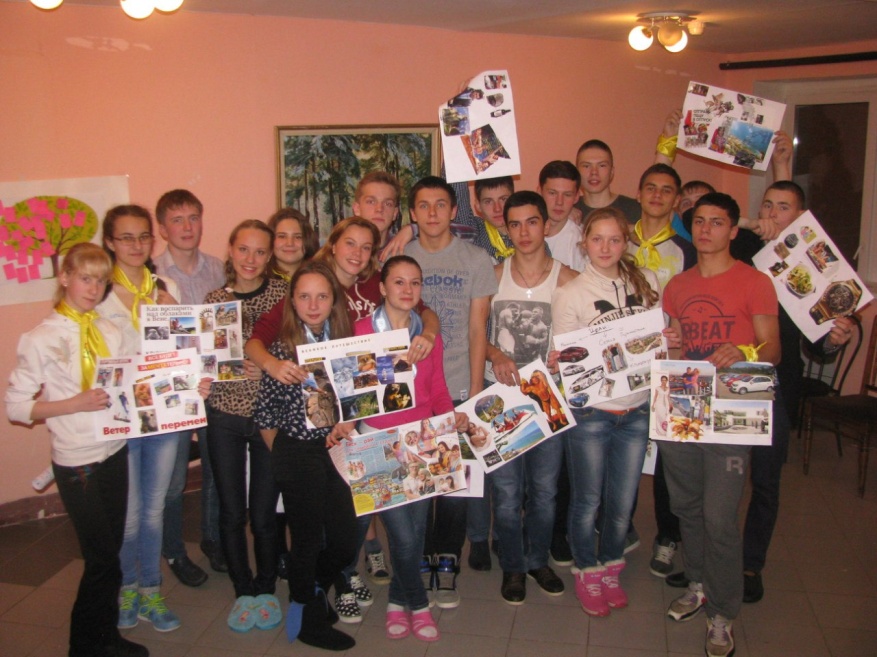 придумать образ желаемого, вырезать соответствующие картинки из журналов и создать коллаж.
Пирамида Б. Франклина: 6 этажей планирования своей жизни
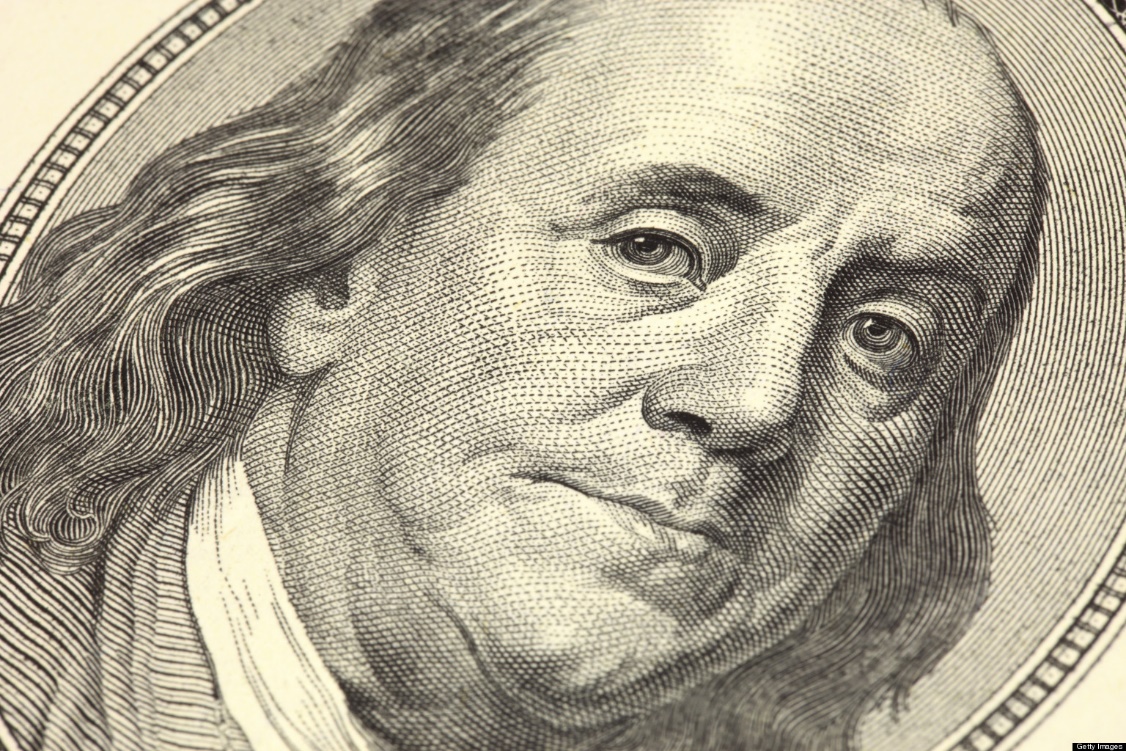 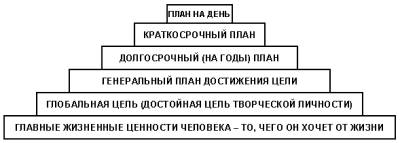 Ваше направление и предназначениепоможет указать образ будущего «Я»
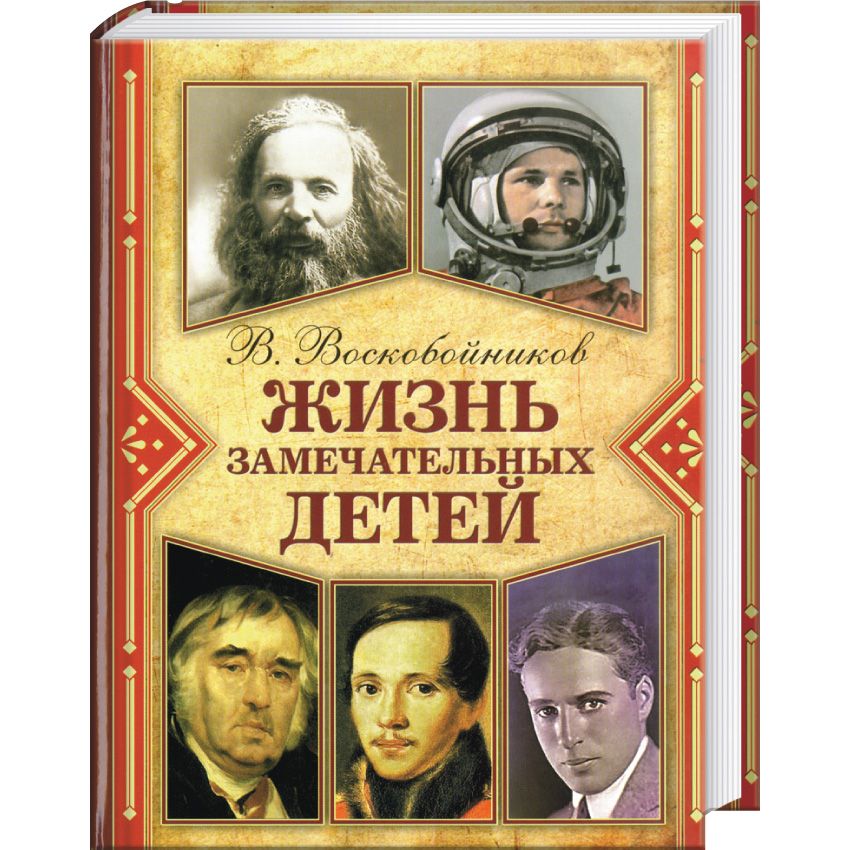 Эссе «Мой день 5 лет спустя»
Глеб Архангельский
«20 лет спустя»
Написать статью о себе будущем, о человеке, посвятившем жизнь реализации своих ценностей.
Бодо Шефер
Мемуарник
Цели как ориентиры для инвестиций
Ежедневник Бодо Шефера
2 страницы Успехи минувшего года
2 страницы Самые большие успехи в жизни
Постулаты веры
Список ценностей
Предназначение
Смысл жизни
Счастье не в деньгах;
Можем то, во что верим!
………………………. (словосочетание)
…….  ……..  ……..  ….. (1 предложение)
1 ценность
2 ценность
………………..
+
Цели по значимости                         по масштабу
ИЕРАРХИЯ
ХРОНОЛОГИЯ
ЦЕЛИ на 5 – 10 лет;
ЦЕЛИ от 2 до 5 лет
ЦЕЛИ ближайшего года.
Цели «А» - самые важные цели, абсолютно обязательные;

Цели «В» - цели необязательные, выбранные для ориентира;

Цели «С» - желательные цели, которые при благоприятных условиях.
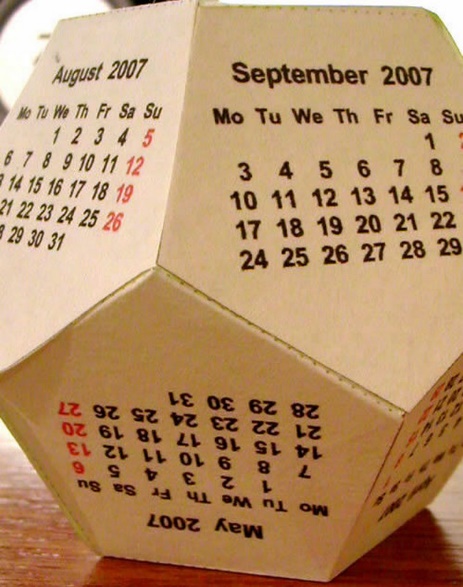 Время 
только 
ресурс!
Колесо жизни и 1 000 000 $
Список обязательно!
Дом пространство
Развлечения отдых                               семья друзья
Любовь                                                     Здоровье


Свободное                                                Деньги
Время

                                   Карьера
Инвестиционный парус
Профессиональные интересы и Мотивация



Способности
Черты личности
На что сегодня спрос?



Во что я верю!
Мои ценности!
10
Хочу
6
10
Могу
9
4
0
10
Они
хотят
Надо 
другим
10
Критерий важности целей:
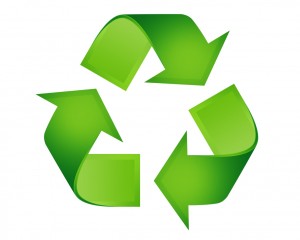 Экологичность: признание значимости                                целей обществом.
Реалистичность: наличие ресурсов в оперативном пространстве «Легкое начало и посильные этапы (первые шаги)». «Я ХОЧУ МАШИНУ (400 000): 
                      1 шаг получи права (25 000)                           2 шаг оформи кредит.
Важность для вас: Почему вам важно это получить? ЗАЧЕМ ВАМ ЭТО?
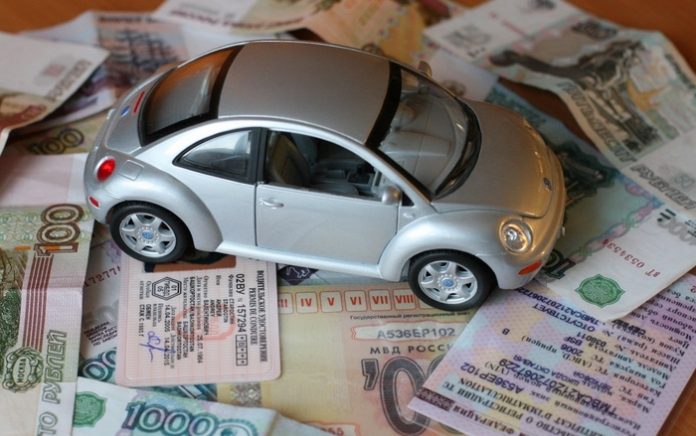 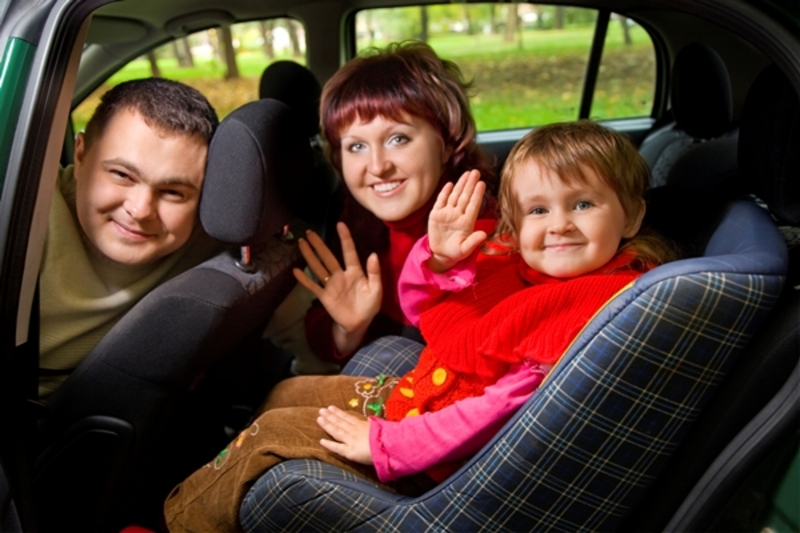 Французское плетение
1.Определить цель.
2. Выяснить кто из друзей, близких                               знакомых ее добился.
3. Как это знание помогает Вам достичь                      цели?
4. Как в достижении цели помогает семья?                      Ваш любимый (ая)?
5. Какое событие произошло с Вами сегодня?
6. Как оно приближает Вас к цели?
7. Какую энергию даёт событие? Как её использовать?
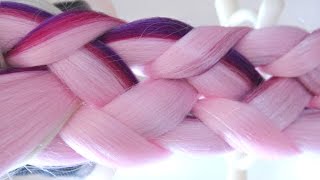 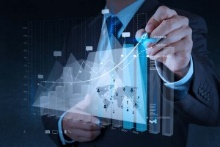 Алгоритм картины будущего:
Сформулировать цель на ближайшие 5 лет (достижимую, измеримую).
Записать задачи на каждый год                                    (этапы в достижении данной цели).
Прописать действия в ближайшие три месяца. (Выбор девиза).
После трёх месяцев смена формулировки девиза + новый список шагов.
В конце года сверка результата с целью.
Поощрение себя за успех (и т.д. в следующие годы).
«Золотые корабли»
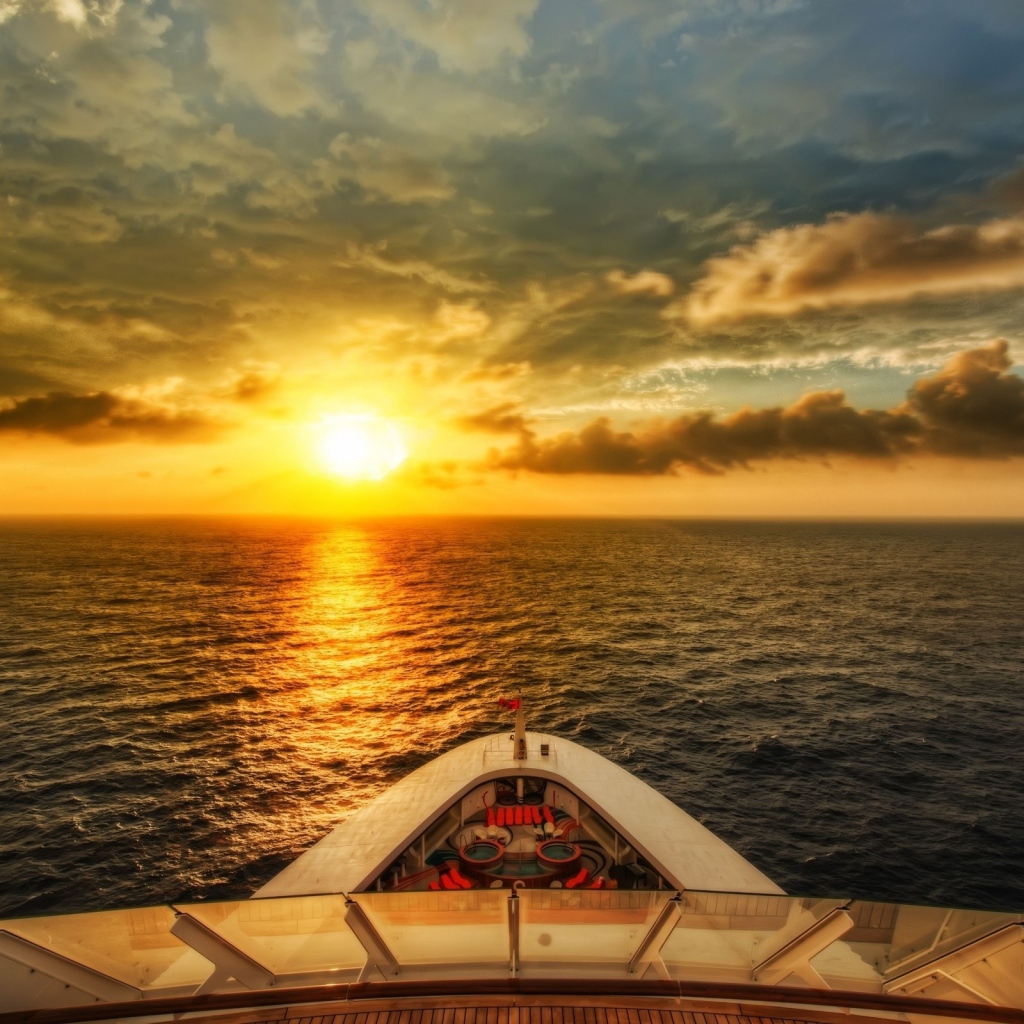 Люди увлеченные вашей темой, идеей, начинанием. 
Их энтузиазм и мотивация будет мотивировать вас! 


Бойтесь «пустых кораблей» 
Не делайте ставку на                                                                   «серебряные корабли».
Список негативных целей       (Чего я не хочу)
“НЕ ХОЧУ”
“НЕ ХОЧУ”
“НЕ ХОЧУ”
“НЕ ХОЧУ”
“НЕ ХОЧУ”
“НЕ ХОЧУ”
“НЕ ХОЧУ”
“НЕ ХОЧУ”
“НЕ ХОЧУ”
“НЕ ХОЧУ”
“НЕ ХОЧУ”
Здоровье и жизненная энергия. 

Деньги и карьера. 

Отношение с близкими. 

Вредные привычки. 

Подумайте, что в настоящем и будущем вас не устраивает или будет не устраивать, если останется все как есть?
Далее в правой пустой колонке напротив каждого “НЕ ХОЧУ” дайте ответ на вопрос 

“Что прямо сейчас и в ближайшем будущем вас по-настоящему вдохновило бы,               если бы не было ограничений в деньгах, путешествиях и здоровье?”
Список невероятностей
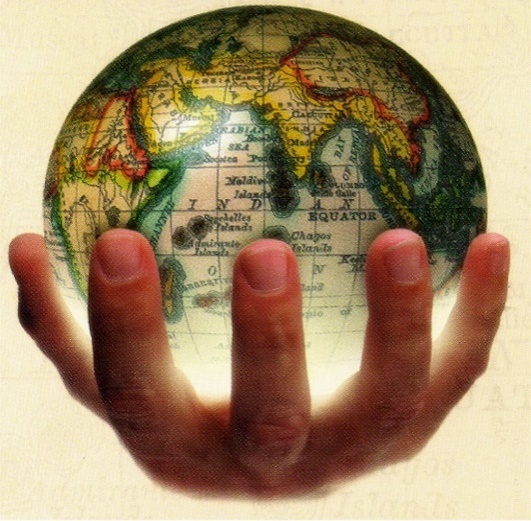 список мечт, которые не сбудутся никогда 
Мировое господство 
Подняться на Эверест. 
Встретиться с 
Заработать                                                                                    1 000 000 000 

Отключайте критика и представьте, что все возможности мира у ваших ног, надо только щелкнуть пальцами.
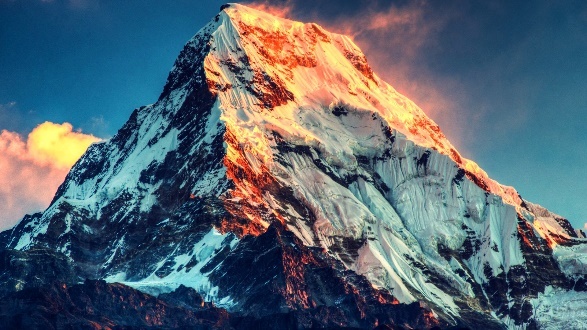 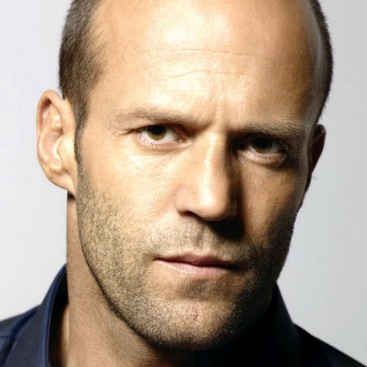 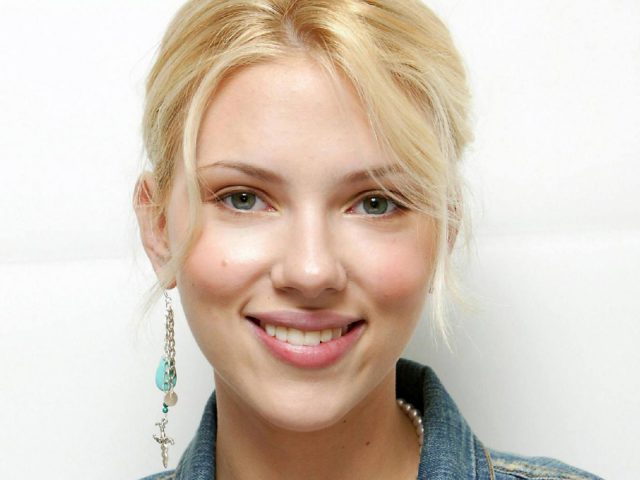 Мечта или конкретная цель?
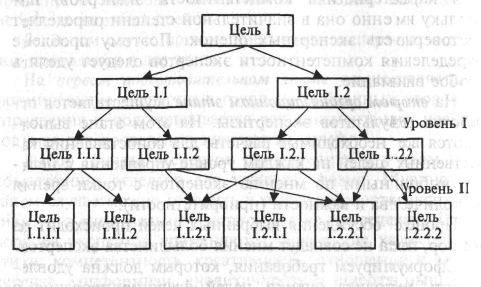 Дримса (способ проверки возможной цели)
После формулировки цели прописываете 100 шагов по ее достижению (ДРЕВО ЦЕЛЕЙ) иначе это Dreamsa (дримса) «вешание лапши» самому себе.

Далее из списка 100 шагов начинайте (как можно раньше) реализовывать ближайшие!
Начинать отсюда!
Контрольные точки от Николая Козлова
Точка «Сегодня»
Точка «Вершины»
Точка «Завершение трудового пути»
Точка «Перед смертью»
СЕГОДНЯ, первый день твоей оставшейся жизни!
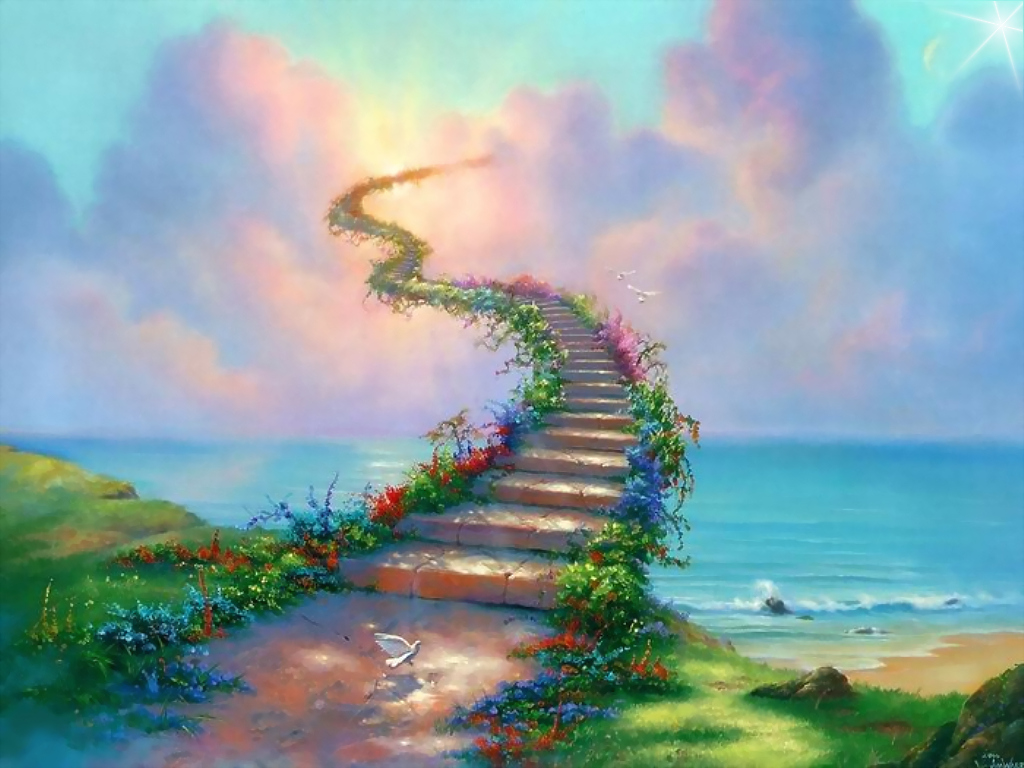 Вопросы по пройденному материалу ;)
Надо ли мне познавать себя, разбираться в том, что я хочу и могу?!
 Стоит ли искать своё предназначение?
Какая работа сделает меня счастливым?
Готов ли Я изменить свою жизнь?